Microeconomía.
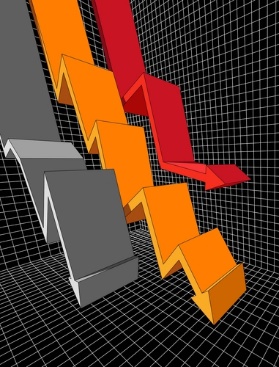 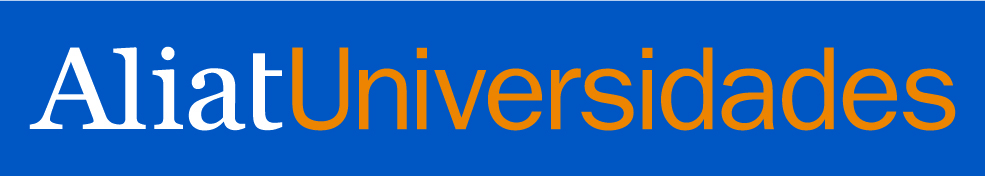 Sesión 4. Costos económicos. Parte I
Sesión 4. Costos económicos. Parte I
Semana 7
Objetivos.
•Reconocer la definición de costo económico para distinguir su aplicación en los términos de medición a corto y largo plazo, identificando la clasificación de costos.

Temas
3.1 Definición de costo económico.
3.2 Medición a corto plazo.
Sesión 4. Costos económicos. Parte I.Semana 7.
Introducción.
La importancia de los costos económicos repercute en la doctrina del costo oportunidad y se trata del mejor rendimiento obtenido por un recurso en determinada actividad alternativa; los costos económicos a diferencia de los costos contables son explícitos, por lo que incluyen conceptos no registrados a la gestión del emprendimiento o negocio; a diferencia de los costos económicos que se denominan como la diferencia de los costos contables. 

Por otro lado la relación de los factores de producción dentro de los costos económicos es que son el conjunto de recursos que el ser humano emplea para producir bienes y servicios destinados a la satisfacción de las necesidades. Estos se clasifican en tres grandes categorías: tierra, trabajo y capital.
Sesión 4. Costos económicos. Parte I.Semana 7.
Desarrollo. 
La tierra incluye todos los recursos naturales y materias primas necesarias para producir cualquier bien o servicio; se clasifican en:
Sesión 4. Costos económicos. Parte I.Semana 7.
El trabajo es la aportación personal, tanto física como intelectual, que realiza el ser humano para contribuir al proceso productivo; se distingue lo siguiente:
Sesión 4. Costos económicos. Parte I.Semana 7.
El capital es el conjunto de elementos tales como maquinaria, ordenadores, vehículos, materias primas que intervienen directamente en el proceso de elaboración de bienes o en la prestación de servicios.





El capital que se emplea en la producción puede clasificarse en capital fijo y capital circulante:
-Capital fijo: comprende todos los elementos que permanecen en la empresa un largo tiempo, participando en diversos procesos productivos.
-Capital circulante: está formado por un conjunto de elementos de duración inferior al año.
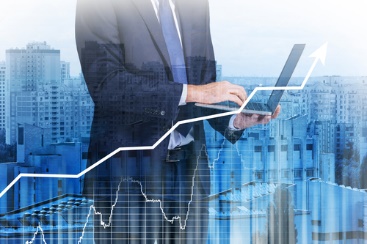 Sesión 4. Costos económicos. Parte I.Semana 7.
La productividad es la relación entre bienes y servicios obtenidos y los factores productivos utilizados, ya que la productividad media al cociente entre la cantidad obtenida de producto y la cantidad empleada de factor productivo.






Se presenta un incremento de la productividad cuando aumenta el número de las unidades fabricadas sin variar las cantidades empleadas del factor productivo y cuando disminuye el número de unidades de input utilizadas para conseguir las mismas cantidades de producto.
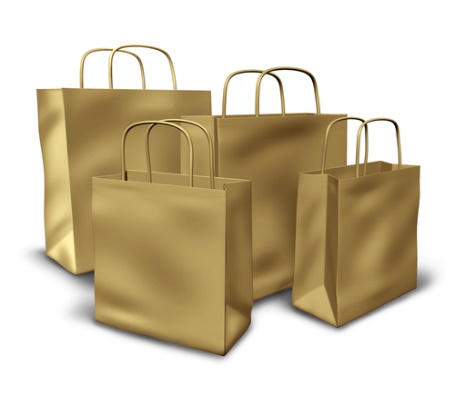 Sesión 4. Costos económicos. Parte I.Semana 7.
Por lo tanto la importancia de los factores de producción en los costos económicos es “presentar un mejor rendimiento obtenido por un recurso en una actividad alternativa; los costos económicos a diferencia de los costos contables que son explícitos incluyen conceptos no registrados; un ejemplo claro de ello es cuando el titular utiliza un inmueble rodado particular a la gestión del emprendimiento o negocio.”

A los costos económicos suele denominarse costos, ello con la finalidad de diferenciarlos de los costos contables.
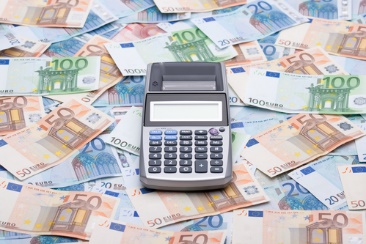 Sesión 4. Costos económicos. Parte I.Semana 7.
Cierre
Los costos económicos representan los costos de oportunidad de los recursos utilizados en la producción de los bienes y servicios de la empresa. Los costos contables incluyen la mayoría de los costos económicos, pero normalmente no consideran ciertas partidas, tales como el costo del tiempo del propietario ni los costos de oportunidad de los recursos inmobiliarios y financieros en la empresa.

Y es importante destacar que a corto plazo hay dos tipos de costos: los costos fijos que no dependen del volumen de producción y los variables que son los que aumentan con el nivel de producción. El costo total es la suma de ambos. Y los costos medios se obtienen dividiendo el costo respectivo por el número de unidades de producto obtenido. Y por último el costo marginal es el que tiene lugar cuando se produce una unidad adicional.